中国农业科学院博士后学术论坛
关于基金申请的体会
中国农业科学院植物保护研究所
朱  勋  博士
zhuxun@caas.cn
汇报内容
一、前期准备
二、我们一起写基金
一、前期准备
基金的基本情况
     博士后                             面上资助               研究
     博士后                             特别资助                人才
国家自然科学基金
     博士后及年轻研究者     青年科学基金      基础研究
     博士后及研究者              面上项目              基础研究
     优秀青年研究者              优秀青年基金       人才
中国博士后科学基金  面上资助
基本情况
（一）面上资助
    面上资助是给予博士后研究人员在站期间从事自主创新研究的科研启动或补充经费。经过专家通讯评议确定资助对象。资助标准分两个等次，一等8万元，二等5万元。2018年拟资助人数为当年进站人数的三分之一左右。
（截至2017 年，资助金额总计38.5 亿元，资助博士后研究人员7 万余人。）
申请中国博士后科学基金  面上资助
申报条件：
 1.在站博士后研究人员。
 2.具备良好的思想品德、较高的学术水平和较强的科研能力；
 3.博士后进站后一年半以内可以多次申请，每站只能获得一次面上资助；
 4.申报项目应具有基础性、原创性和前瞻性，具有重要科学意义和应用价值，且为本人承担。
 5.“博士后国际交流计划”“中德博士后交流项目”
和“香江学者计划”的派出人员在未结束派出工作前不可申
 6.不限制申请人数
中国博士后科学基金  特别资助
基本情况
（二）特别资助
   特别资助是为了鼓励博士后研究人员增强研究创新能
力，对其中一部分非常优秀的博士后研究人员实施的资助。
经过专家通讯评议和会议评议两轮评议确定资助对象。2018年拟资助约960人,资助标准为15万元。
申请中国博士后科学基金  特别资助
申报条件：
    1.进站满4个月。
    2.已取得突出的科研成果，或在项目成果转化方面已取得好的成效。
    3.发展潜力大，在站期间的研究工作表现出较强的创新能力。
    4.申请特别资助的项目应具有突出的学术价值或创新性，并能反映申请人当前科研能力及良好发展前景。
    5.申请项目可以是获得中国博士后科学基金面上资助项目的延续和深化，但必须有创新点或创新成果。
申报条件：
    6.由设站单位、有关省（市、区）或部门择优推荐。
    流动站设站单位及北京市非市属工作站设站单位，按各单位在站博士后人数的1/10推荐；不足10 人的，推荐1人。
     7.每位博士后研究人员每站只能获得一次特别资助。对在当批次资助结果发布之前出站的博士后研究人员不予资助。
     8.入选“博士后国际交流计划”“中德博士后交流项目”
和“香江学者计划”的派出人员在未结束派出工作前；入选“博士后创新人才支持计划”“联合资助优秀博士后项目”的人员不可申请。
申报条件：
具备下列条件之一的博士后研究人员，可优先推荐：
获得中国博士后科学基金面上资助，或获得国家自然科学基金、国家社会科学基金等资助；
作为主要研究人员参“863”“973”或国家知识创新工程等重大科技项目；
获得省部级以上科技奖励或学术荣誉称号；
设站单位引进的优秀留学回国人才；
设站单位重点培养的学术技术带头人或后备人才。
申请中国博士后科学基金
博士后面上基金申报程序：
    1.申报人员登录中国博士后网站“中国博士后科学基金管理信息系统”，下载申报软件，网下填报后导出数据，在线提交。
    2. 打印1份《中国博士后科学基金面上资助申请书》（纸质申请书中的校验码与网上一致为有效）和2套《专家推荐意见表》（含原件）分别交合作导师和同行专家填写，签字后交研究所人事处。
    3.研究所签字盖章，报送至院博管会办公室。
申请中国博士后科学基金
博士特比资助申报程序：
    1.申报人员登录中国博士后网站“中国博士后科学基金管理信息系统”，下载申报软件，网下填报后导出数据，在线提交。
    2.申请人将纸质申请书2份、科研成果证明材料2套交
设站单位审核。科研成果证明材料不可网上传输。。
    3.研究所签字盖章，报送至院博管会办公室。
申请中国博士后科学基金
注意：
    提前着手，注意时间
    每年12月份中国博士后科学基金会下发《中国博士后科学基金申请指南》，请及时下载，合理安排申请时间。
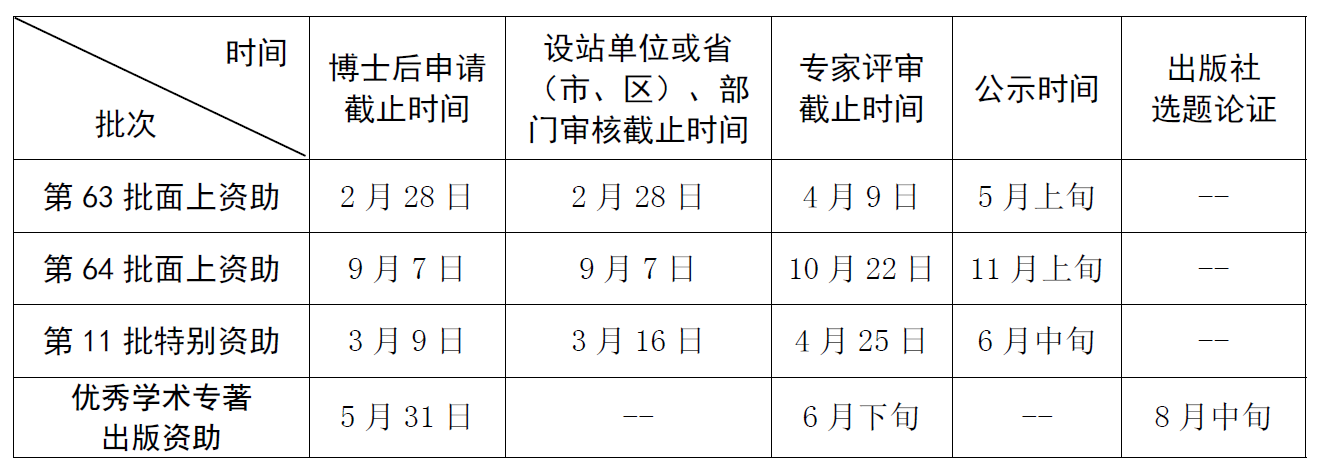 核心要素  - - -   选题
1.科学性
学术性      基础研究    
    科学意义
    学术价值    新颖性  &  创新性
注意 Science  和  Technology  的关系
核心要素  - - -   选题
新的学术认识
    “研究 。。。。。。。。机制” 
     提出理论科学问题
例如：
“苏云金芽孢杆菌细胞表面S-层与伴孢晶体的共存关系”
<分子机制> 什么机制， 
        目的明确，明确科学问题
核心要素  - - -   选题
面上资助：“小菜蛾对Bt抗性相关microRNA的鉴定及功能分析”
mRNA转录组
小菜蛾对Bt抗性相关microRNA和mRNA的转录组分析
mRNA转录组
小菜蛾
Bt抗性
miRNA
抗性调控机制
联合分析
特别资助：
   miRNA和mRNA转录组联合分析探索小菜蛾抗Bt的调控机理
2. 科学价值（研究价值）
科学意义        为什么做？
     是否含有经济性状
     是否为“科学而科学”
     小材料与大材料  
             特有性状     经济性状优先
自  身  准   备
内功心法
前期研究基础   文章  专利等
                      <审稿人意见>
    阅读资料文献  <多琢磨>
    预实验
    咨询沟通
    意志 pk 方法       <别抱怨>
二、我们一起写基金
要做什么？为什么做？
怎么做？
为什么给你做？
1. 立项依据
要做什么？       为什么做？
     非常重要！非常重要！非常重要！
     是基金的灵魂，是指导思想、学术思想的体现
立项依据
基本信息，对什么材料做什么事情
     解决什么问题或达到什么目标
     大致如何实现
     实现后的价值
面上支持
本项目拟对消除遗传背景的抗Cry1Ac近等基因系小菜蛾抗敏品系幼虫中肠开展深度microRNA测序，
结合相关microRNA分子技术，筛选验证出与Cry1Ac抗性相关的microRNA，并验证其功能。
研究结果为小菜蛾对Bt杀虫剂的抗性分子机制，特别是为小菜蛾microRNA参与的抗性调控机制提供实验数据支持。
同时对Bt杀虫蛋白的开发与可持续应用具有重要的理论和实践意义。
特别支持
本项目拟对消除遗传背景的抗Cry1Ac近等基因系小菜蛾抗敏品系幼虫中肠开展转录组和miRNA高深度测序，
通过开展miRNA-mRNA整合分析，构建抗Bt小菜蛾中肠差异表达的miRNA-mRNA相互作用及调控网络；
利用实时荧光定量PCR结合遗传连锁分析以及miRNA过量/沉默表达实验，研究验证关键miRNA及其靶标基因对小菜蛾抗Cry1Ac的贡献。
从而为揭示小菜蛾抗Bt杀虫剂的分子机制，特别是为小菜蛾microRNA参与的抗性调控机制提供实验数据支持。
同时对Bt杀虫蛋白的开发与可持续应用具有重要的理论和实践意义。
2.国内外研究现状综述
为什么做？  
     关键词
     实事求是，把握分寸
慎重使用“填补空白”、“首创”、“第一次”等敏感字眼。
     说明存在的问题即可，处在问题或不足，
  需要研究，并需要以我设计的方式研究，并由我研究！
3.项目研究方案
（研究目标、研究内容、拟解决的关键问题、拟采取的研究方法、技术路线、实验方案关键词）
目标明确
    内容实在
    方案可操作
    方法平实
拟解决的关键问题
解决的科学问题  完成目标后可解决什么问题
    实施过程中要解决的技术问题
    有限目标，解决有限问题
注意：
一到两行说清科学问题即可，一般一到两个，不要太多
4.研究基础和工作条件
为什么给你做？
    有能力     有成功的经历    
    有潜力     有良好的学术思想和训练
    有基础     是正常科研工作的自然延伸
                           （重要数据&图片）
立题和研究材料方面：本项目课题基于小菜蛾对Bt抗性机理的研究现状，经过大量的文献资料收集和阅读，在充分分析国内外本领域研究动态和发展趋势的基础上，结合申请者现有工作基础而提出的。研究方案的设计参考了大量文献和前期工作结果，以消除遗传背景的抗Cry1Ac近等基因系小菜蛾种群中肠microRNA研究为重点，从样品的采集与处理、测序策略及数据分析到后续结果的试验验证，都进行了缜密的分析设计。所采用的实验手段均是已经成熟的分子试验技术，保证研究方案的可操作性。所使用的小菜蛾抗Cry1Ac近等基因系的抗性品系由申请者建立完成，目前对抗性和敏感种群的汰选和反汰选工作已经完成，正进行单对杂交饲养，保证遗传差异小、抗性差距大及个体差异小的幼虫中肠样品的收集，为项目的顺利开展提供充足的试验材料。
技术方面：申请者2009-2015在硕士、博士及博士后研究期间，一直围绕小菜蛾和Bt开展相关昆虫生理生化机理和抗药性研究，熟练掌握相关研究。。。。。技术、以及生物信息学分析等。申请者长期从事昆虫毒理和抗药性研究，先后参与了2项昆虫分子毒理方面的国家自然科学基金和国家“十二五”科技支撑计划课题，以第一作者在SCI源杂志Pest Management Science····
实验条件方面：研究所和实验室建立大型网室、昆虫分子生物学实验室等研究平台，课题组近年来一直从事······申请者的实验室具有优良的从事昆虫生物学和分子生物学研究的实验仪器设备和条件。显然，充分的前期工作基础与材料、技术和设备储备，可以保证本项目研究的顺利实施，并按计划完成。
5. 摘要
精雕细琢
    高度浓缩
    简洁
    科学性
    多次修改
其他注意事项
各项内容完整性  处理好各部分之间的关系
    不得有意泄露个人信息
    不得在红色边框内泄露姓名、单位等。
面上资助申请书中，红色边框内容包括：项目简要介绍、理论依据、研究方案、经费预算。
 特别资助申请书中，红色边框内容包括：项目简要介绍、申报项目的研究内容、申报项目的研究方法、资助金的使用计划。
其他注意事项
投送学科   
如申请项目是交叉学科，应在投送学科中注明。同等条件下，交叉学科项目优先资助。
    精心准备，注意细节
     页面排版、段落间距、字体大小
     避免错别字
如果你就是评委！
完成稿子后，放在那，一周以上
  把自己假象为一个外行、一个很忙很忙的大专家
平淡对待结果
  上或者不上都是正常的！
预祝各位基金申请顺利！
谢谢各位！